Børne-, Unge- og Familiepolitikken
Fællesskab ∙ Sundhed ∙ Forældresamarbejde ∙ Medborgerskab ∙ Trivsel og Læring
Sammen om Kerneopgaven
Sammen sikrer vi driften ∙ Sammen styrker vi resultaterne ∙ Sammen skaber vi løsninger ∙ Sammen udvikler vi en bæredygtig organisation
Fælles Ansvar 3.0
Åbenhed∙ Dialog ∙ Nærvær ∙ Videndeling
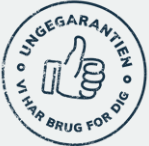 Ungegarantien
Udsyn ∙ Indsigt ∙ Kompetencer
FRITIDS- & FOLKE-OPLYSNINGSPOLITIK
FOREBYGGELSES- OG INDSATSPOLITIK
SKOLEPOLITIK 2018
DAGTILBUDSPOLITIK
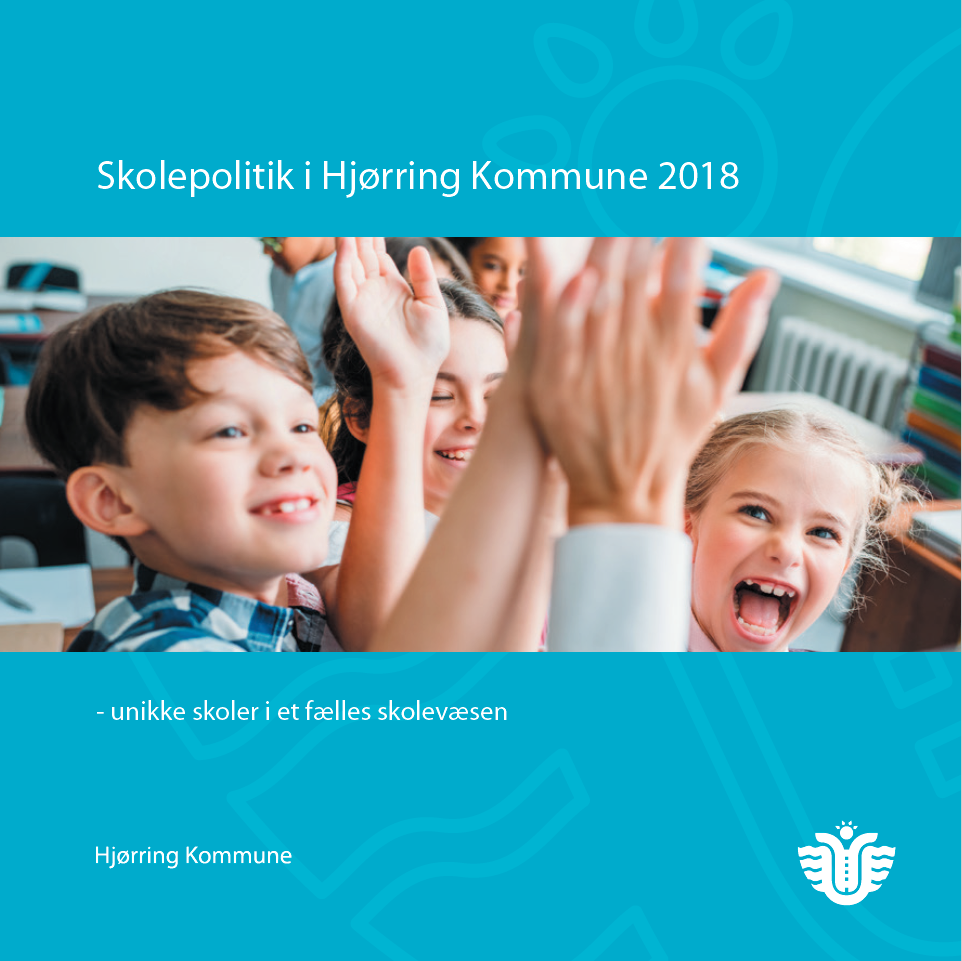 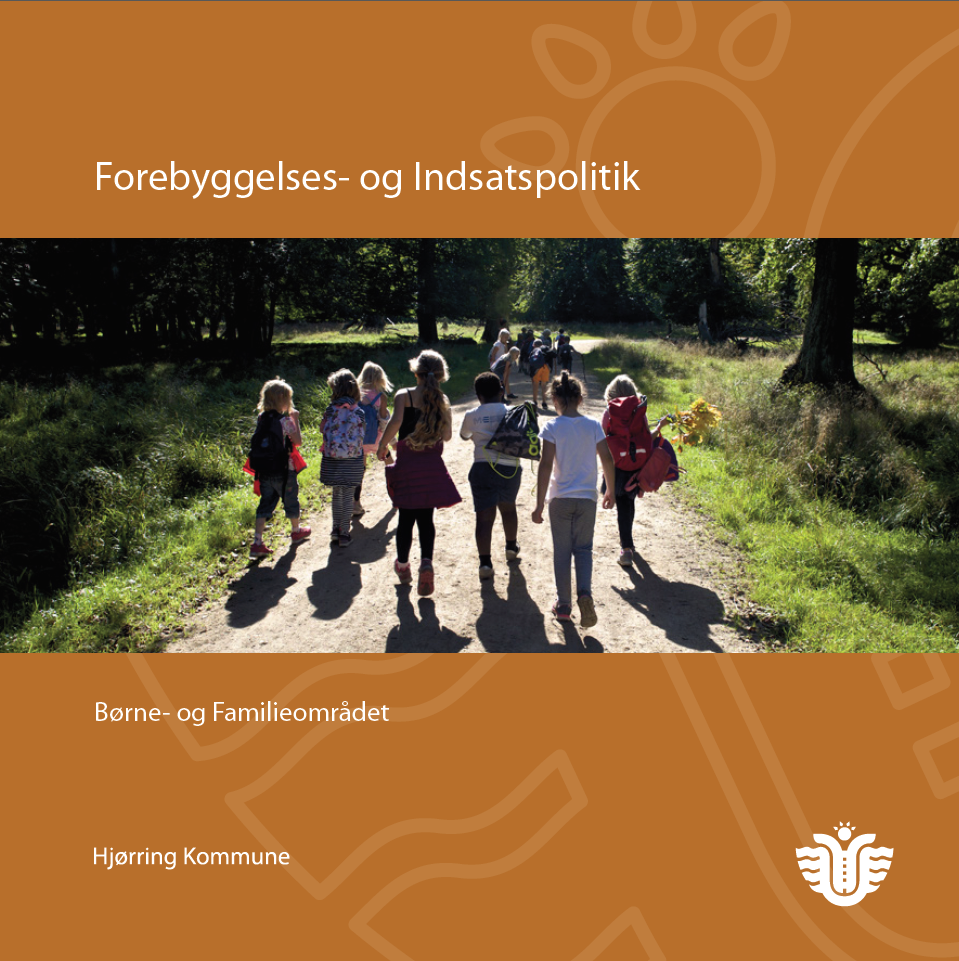 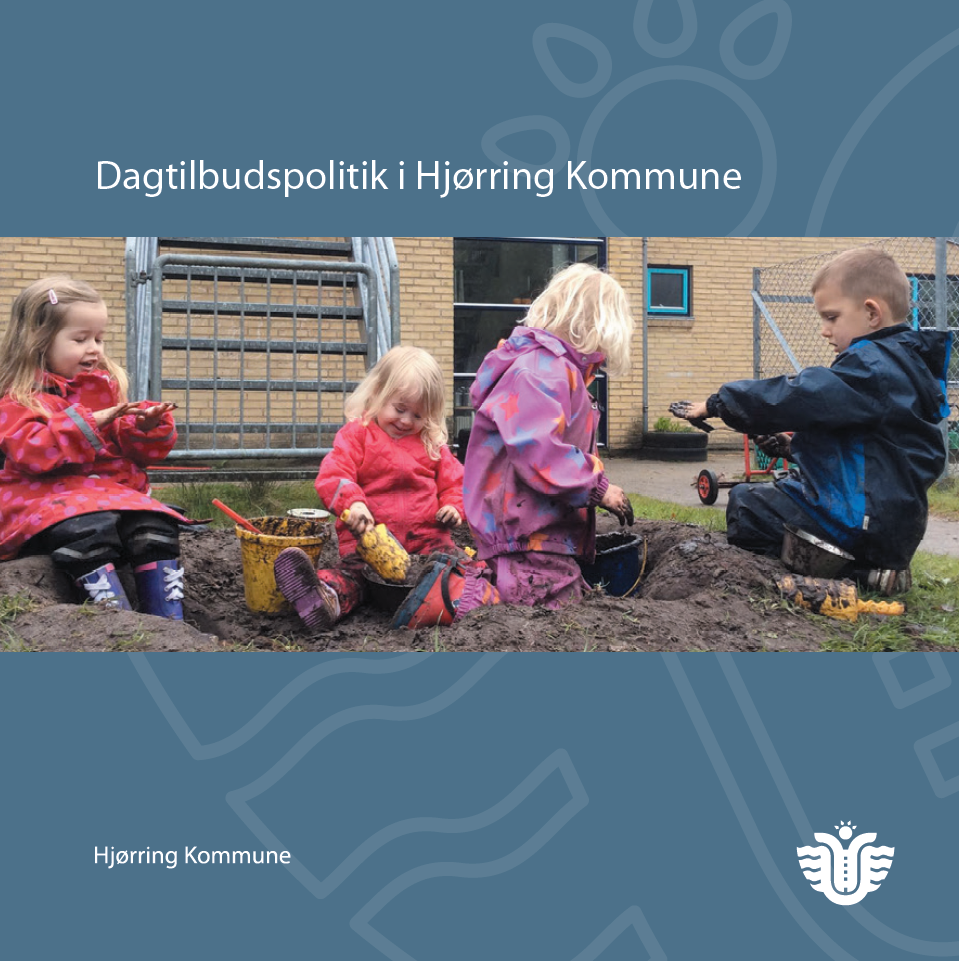 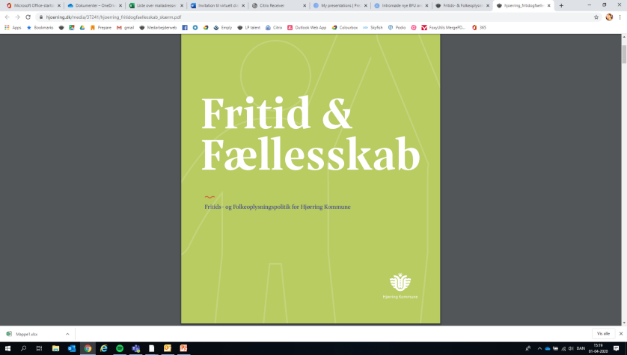 DET NYE STRATEGISKE LANDSKAB I BFU2021
Fritid for alle
Dannelse, folkeoplysning og viden
Frivillighed og fællesskaber
Udvikling og nye tendenser
Samarbejde, fællesskab og faciliteter
Fællesskab
Sundhed
Forældresamarbejde
Medborgerskab
Læring og trivsel
Fællesskab
Sundhed
Forældresamarbejde
Medborgerskab
Læring og trivsel
Fællesskab
Sundhed
Forældresamarbejde
Medborgerskab
Læring og trivsel
Robusthed ∙ Livsduelighed ∙ Mestring af livet
[Speaker Notes: JC]